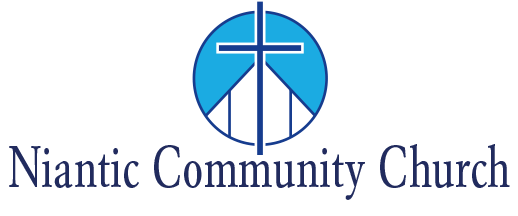 Quarterly Congregational MeetingApril 23rd, 2023
Meeting Agenda
Motion to approve the appointment of Rev. Kaleigh Corbett-Rasmussen as our part-time Associate Pastor for Congregational Care
Information on settled pastor search by UMC and UCC representatives
Voices of the Congregation 
Benediction
Adjournment
Welcome and Call to Order 
Notice of Call
Opening Prayer
Motion to approve Annual Meeting (1/29/2023) minutes
Governing Board Report
First Quarter Financial Reports
Business
Motion to approve Gail SanJuan as the Financial Resources Ministry Team Leader
2
Notice of Call
Notice is hereby given, pursuant to the Constitution of the Niantic Community Church, that the congregation will hold a meeting on Sunday, April 23rd, 2023 after the worship service.
3
Motion to Approve the Annual Congregational Meeting Minutes (held on 29th January 2023)
4
Governing Board Report
COVID National Emergency expires on May 11th 
On April 19th, 2023, the CDC recommends a second Moderna or Pfizer COVID-19 bivalent vaccine dose for adults aged 65 and older at least four months after their initial bivalent dose. 
Many Community Events at NCC: Two blood drives, Soup and Soul series, ministry team fair, youth cupcake offering, Seder supper, Easter services, potluck dinner, and Gifts & Grace seminar. 
More to come next quarter: Walk to end homelessness (4/30), Showing of a documentary on New London’s LGBTQ+ community (4/30), Rummage Sale (5/27), Memorial Day ceremony, 70th anniversary UCC/UMC merger (6/4), summer suppers (7/11, 7/25).  
Spiritual nourishments: Browse your Wednesday Note, Tidings, Sunday announcements, Facebook and Church bulletin boards.
5
Worship Service Attendance
Easter Sunday Attendance - 193
6
NIANTIC COMMUNITY CHURCHFINANCIAL REPORT SUMMARY - March 2023
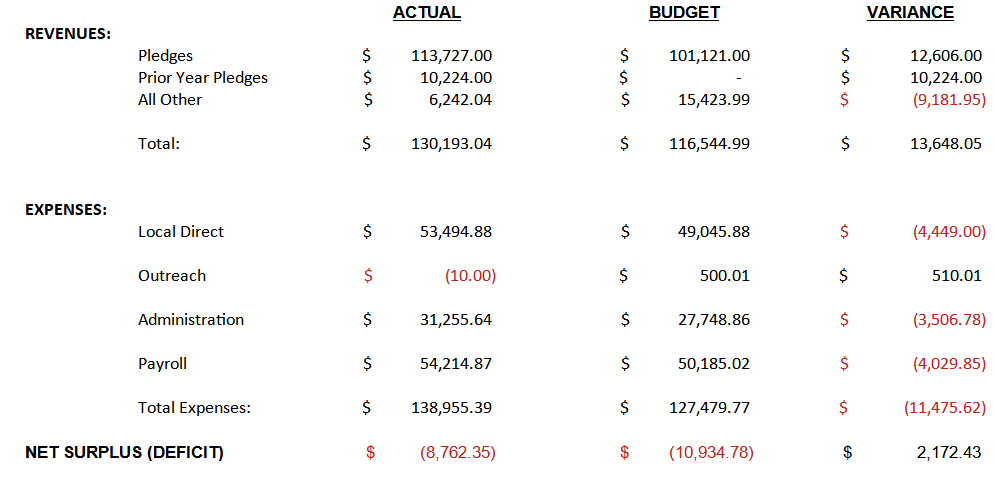 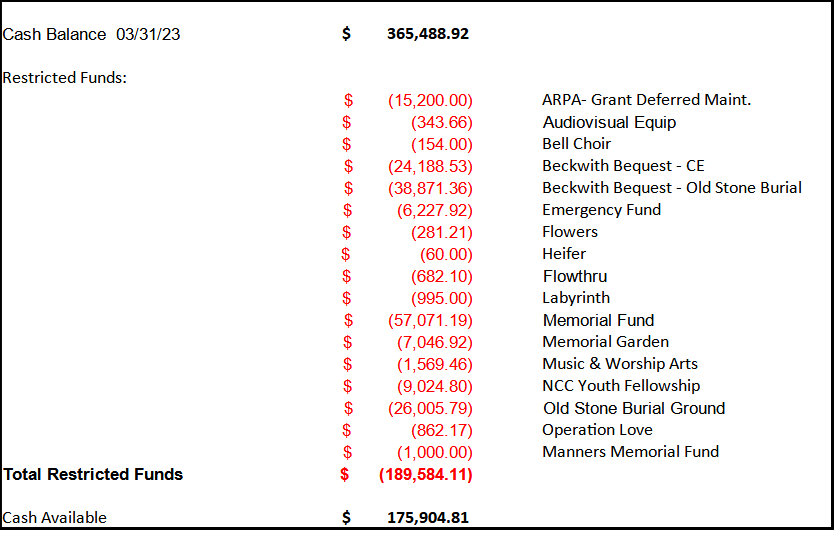 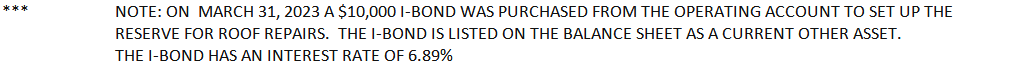 Motion to approve Gail SanJuan as the 
Financial Resources Ministry Team Leader
9
Motion to approve the appointment of Rev. Kaleigh Corbett Rasmussen as our part-time Associate Pastor for Congregational Care.

Rev. Kaleigh’s hours and compensations remain the same for 2023

This is an official UMC appointment to NCC therefore NCC is obligated to pay Rev. Kaleigh’s UMC pension and life & disability insurance premium of about $4,100 per annum

We have sufficient reserves to cover the un-budgeted $4,100, which is about 0.82% of the approved 2023 budget
10
Settled Pastor Search and Call Processes
Information session on settled pastor search processes by UMC and UCC representatives.

UCC: Rev. Isaac Lawson, Area Conference Minister, South Central Region

UMC: Rev. Wanda Santos-Pérez, Seacoast District Superintendent
11
Mark your Calendar2023 Quarterly Congregational Meetings July 16th and October 22nd
12
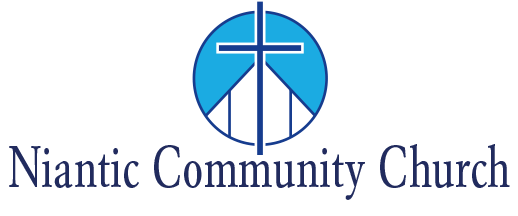 Voices of the Congregation
13
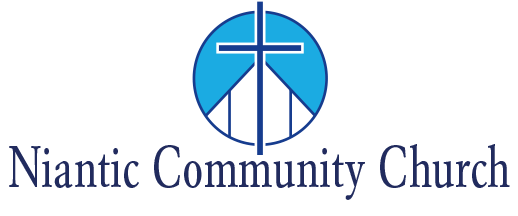 AdjournmentBenediction – Rev. Dr. Eric Elnes
14